Angularos alkalmazások automatizált tesztelése
[Speaker Notes: Aktuális dátum]
https://github.com/AutSoft/angular-testing-showcase
Miről lesz szó?

Unit tesztek
E2e tesztek
Unit teszt környezet
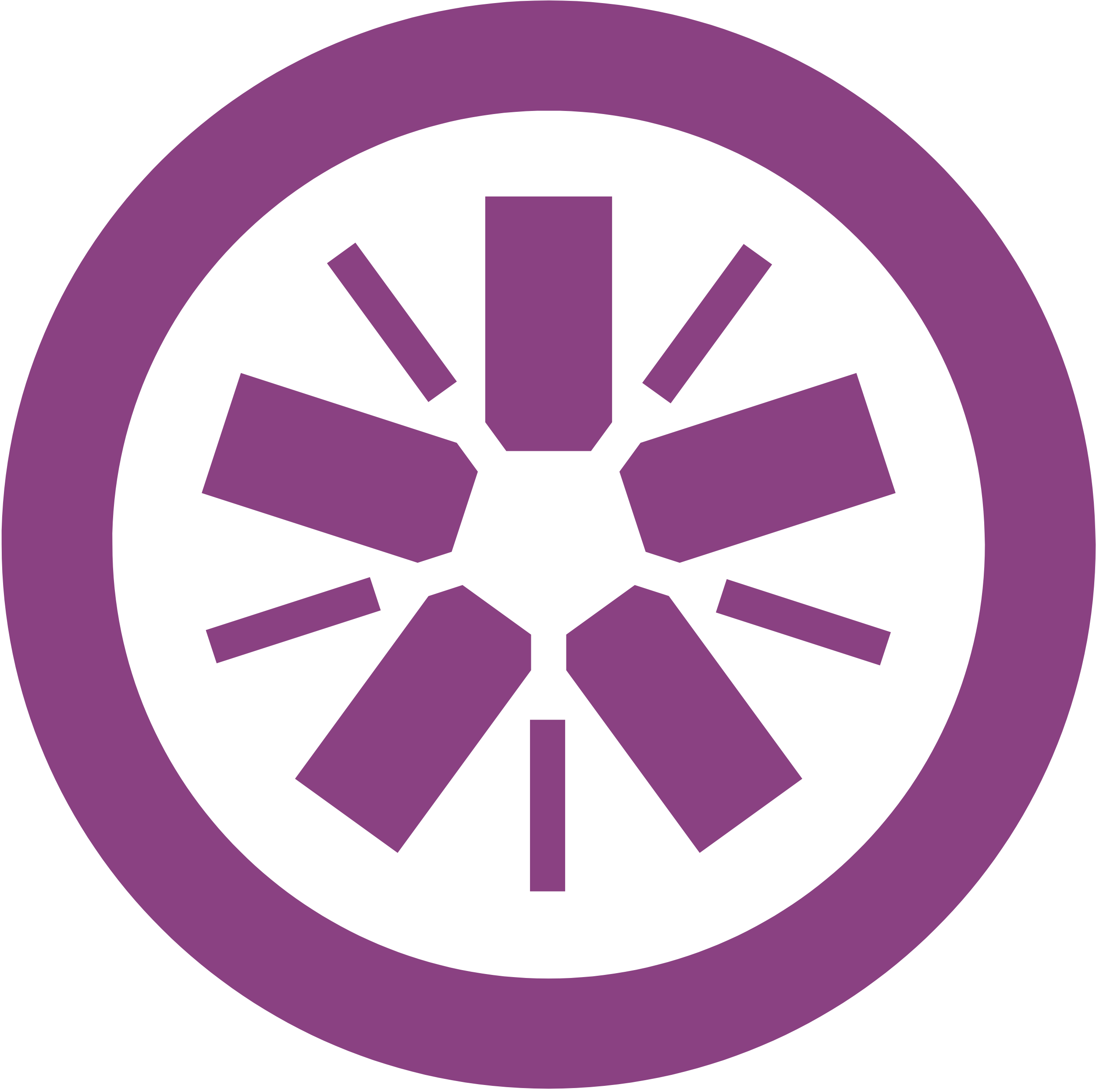 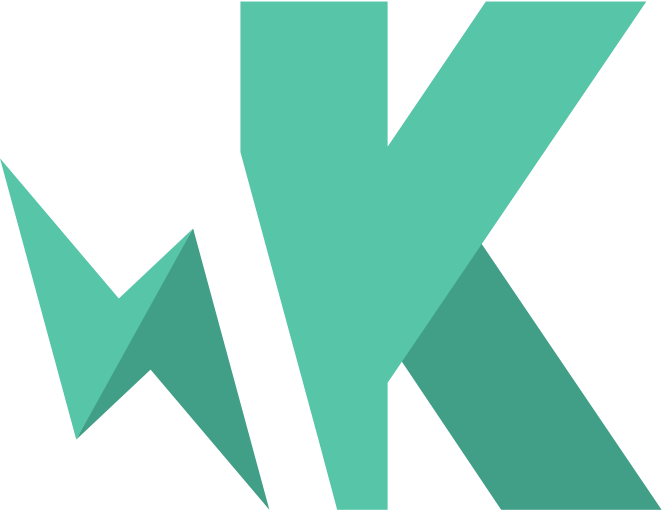 Unit teszt

izoláltan teszteljük az alkalmazásunk egységeit
Egységek

Module
Service
Component
Pipe
Directive
Izoláció

Teszt modul kialakítása
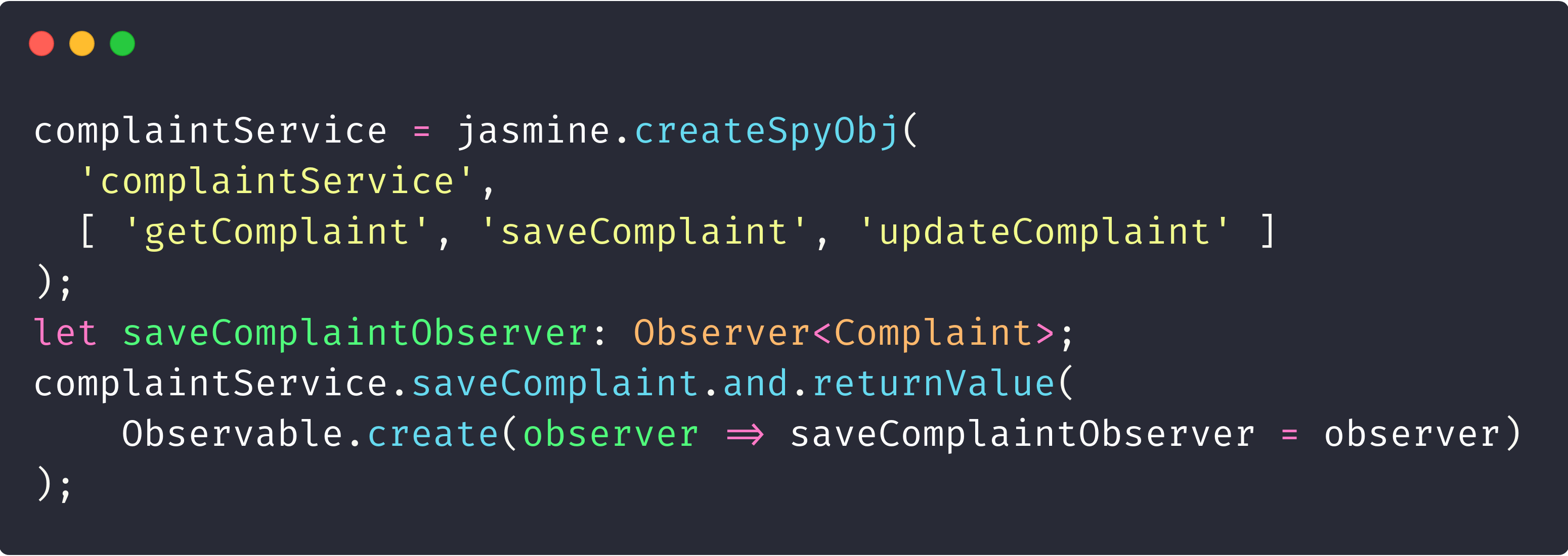 HttpClientModule ➝ HttpClientTestModule
RoutingModule ➝ RoutingTestModule
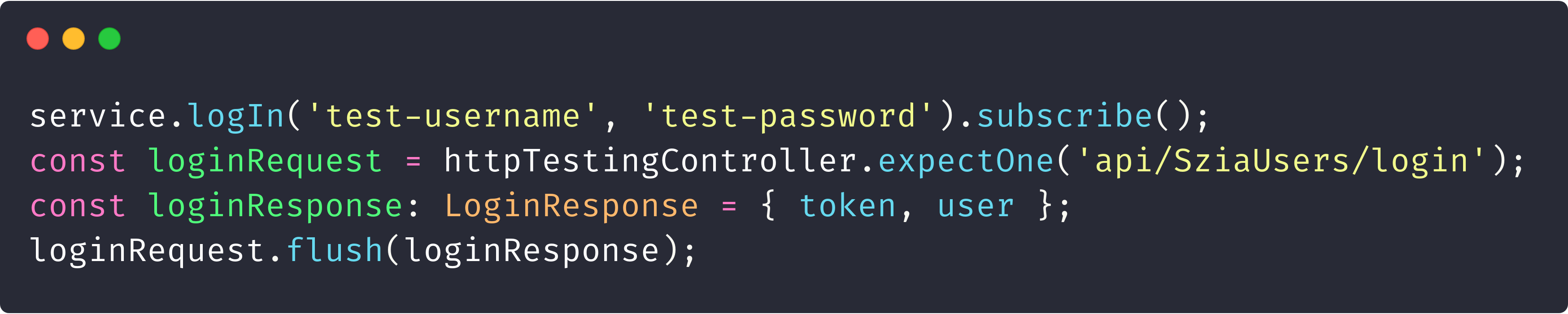 Component = Logika + Megjelenítés
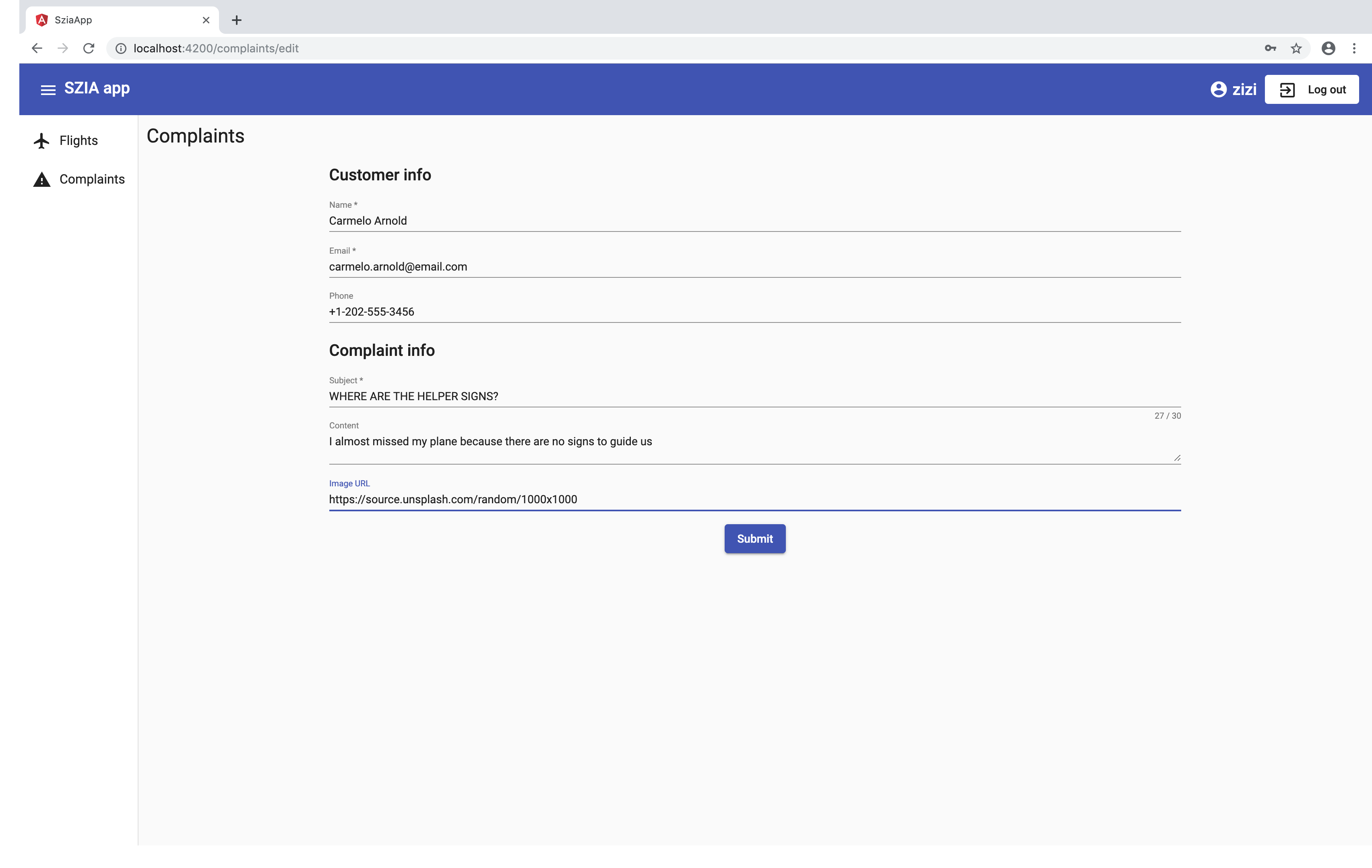 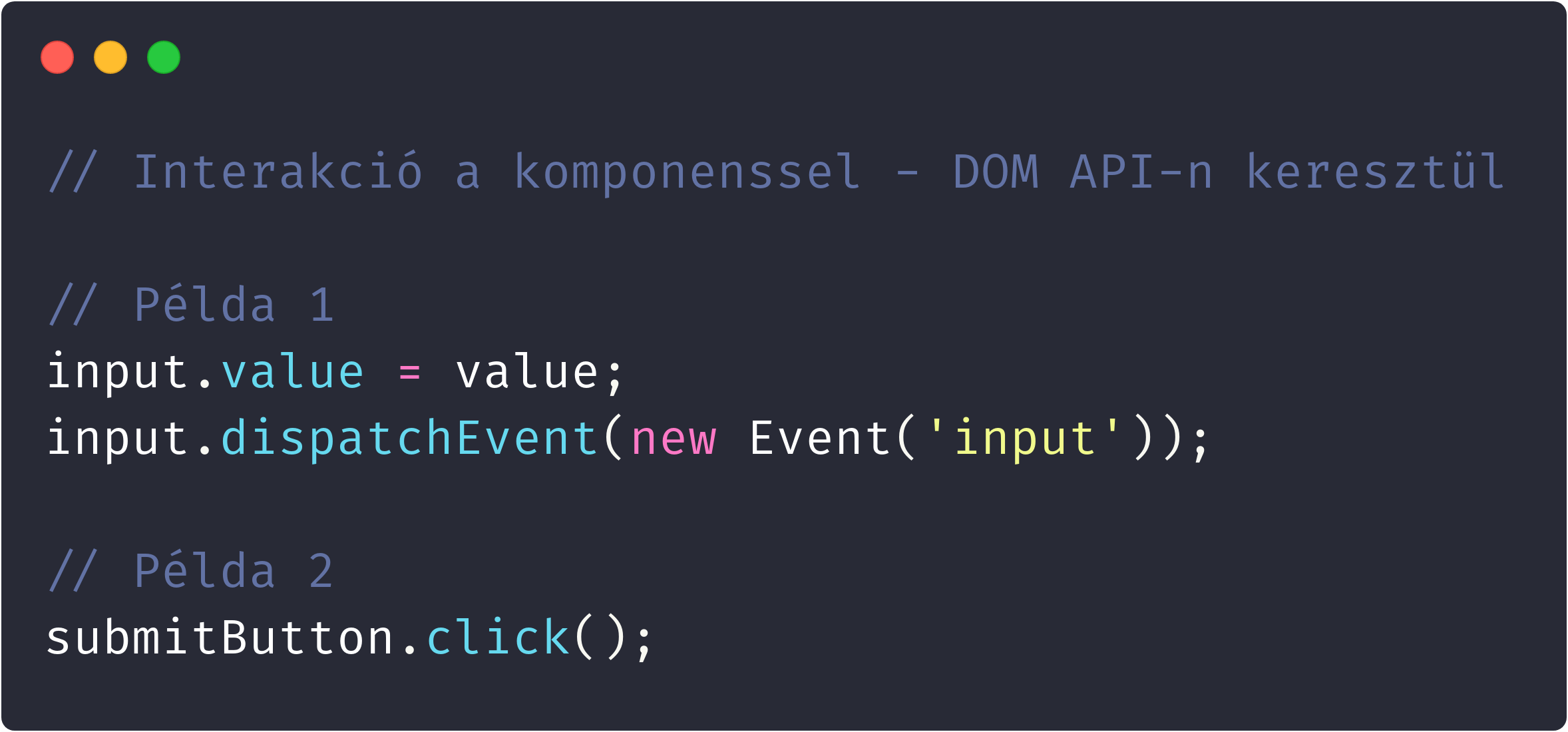 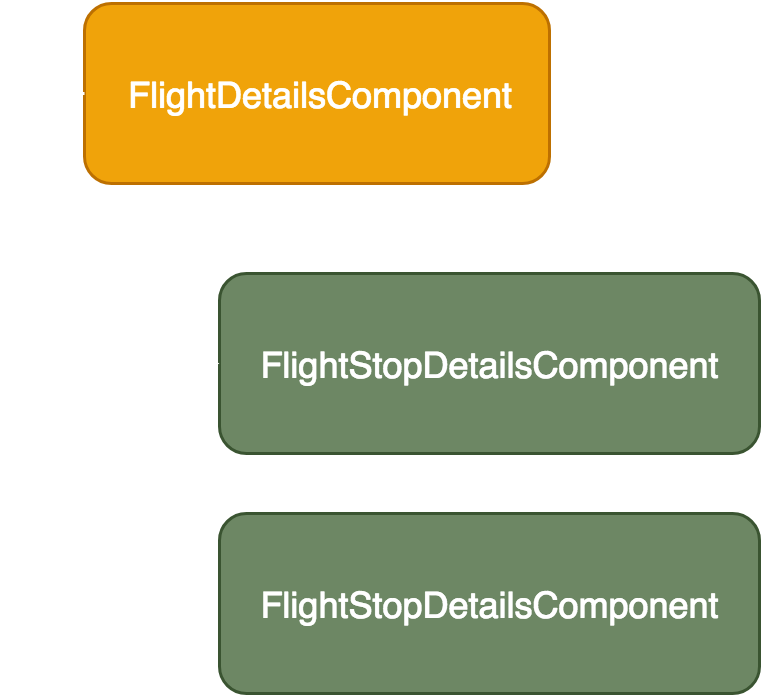 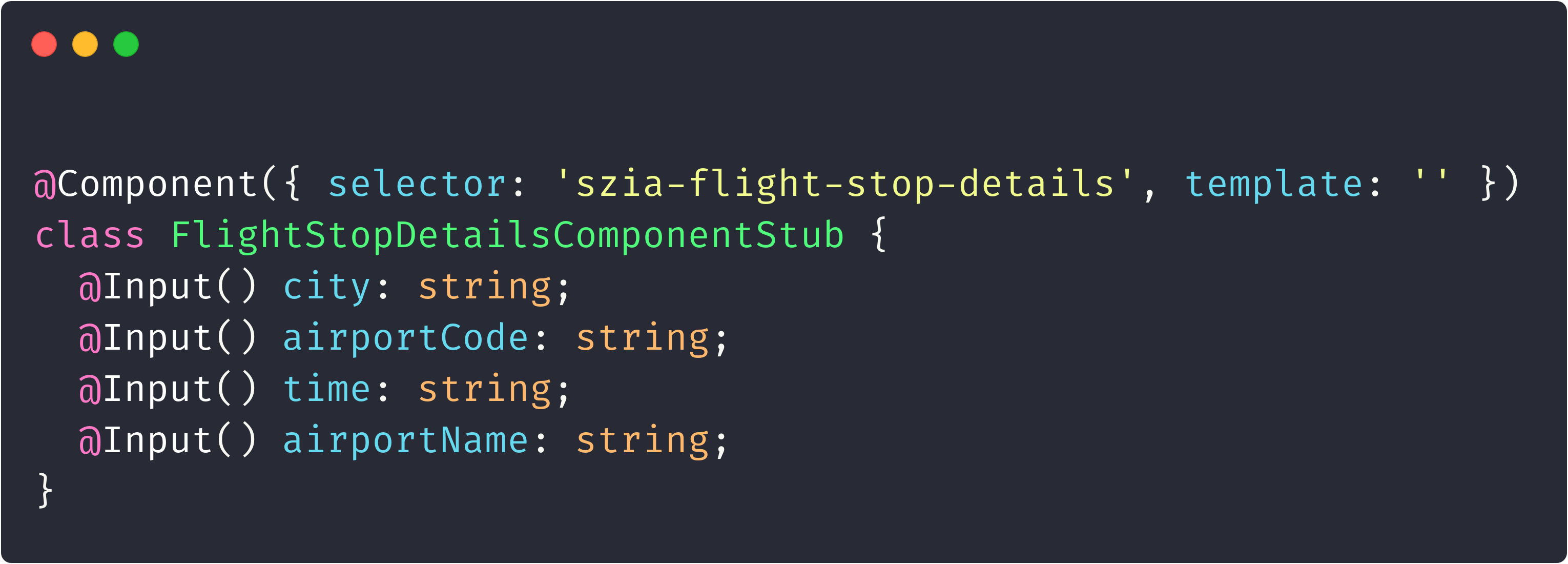 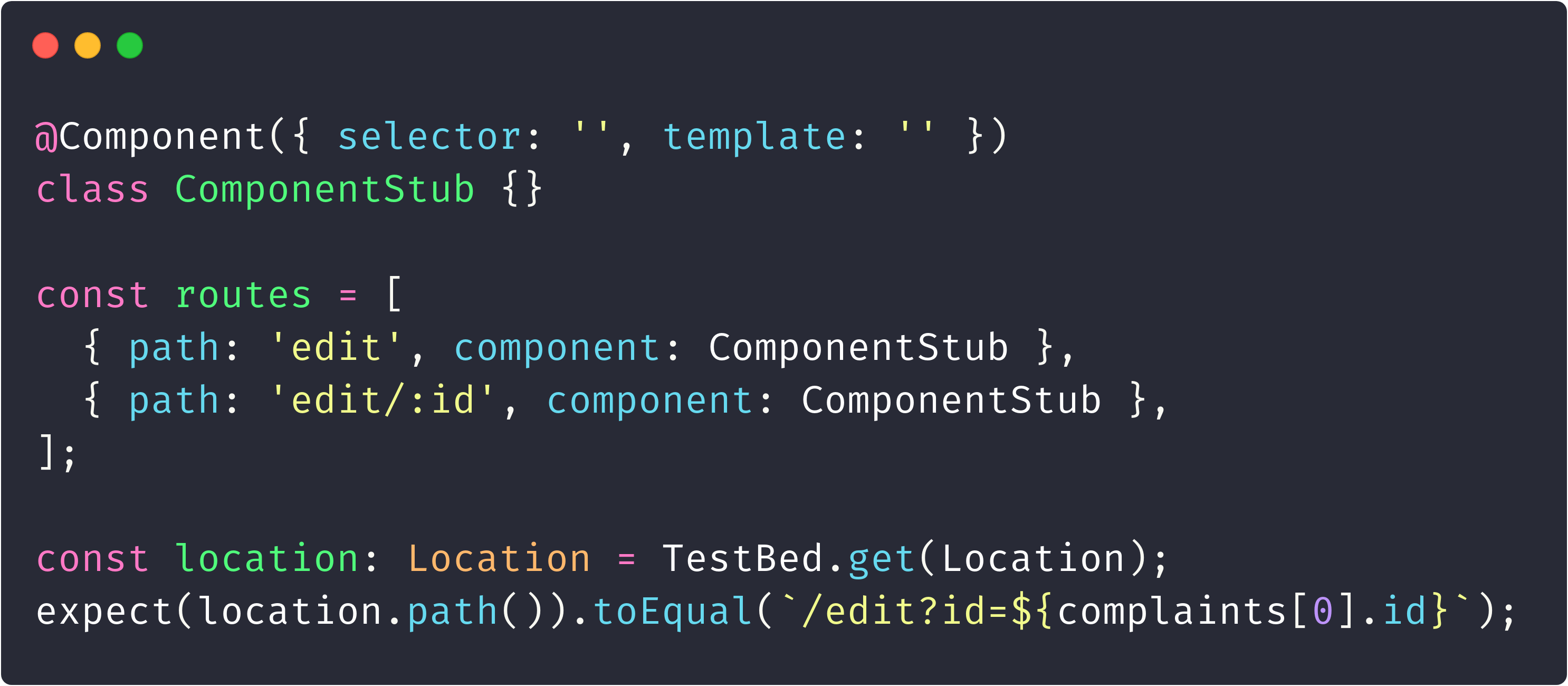 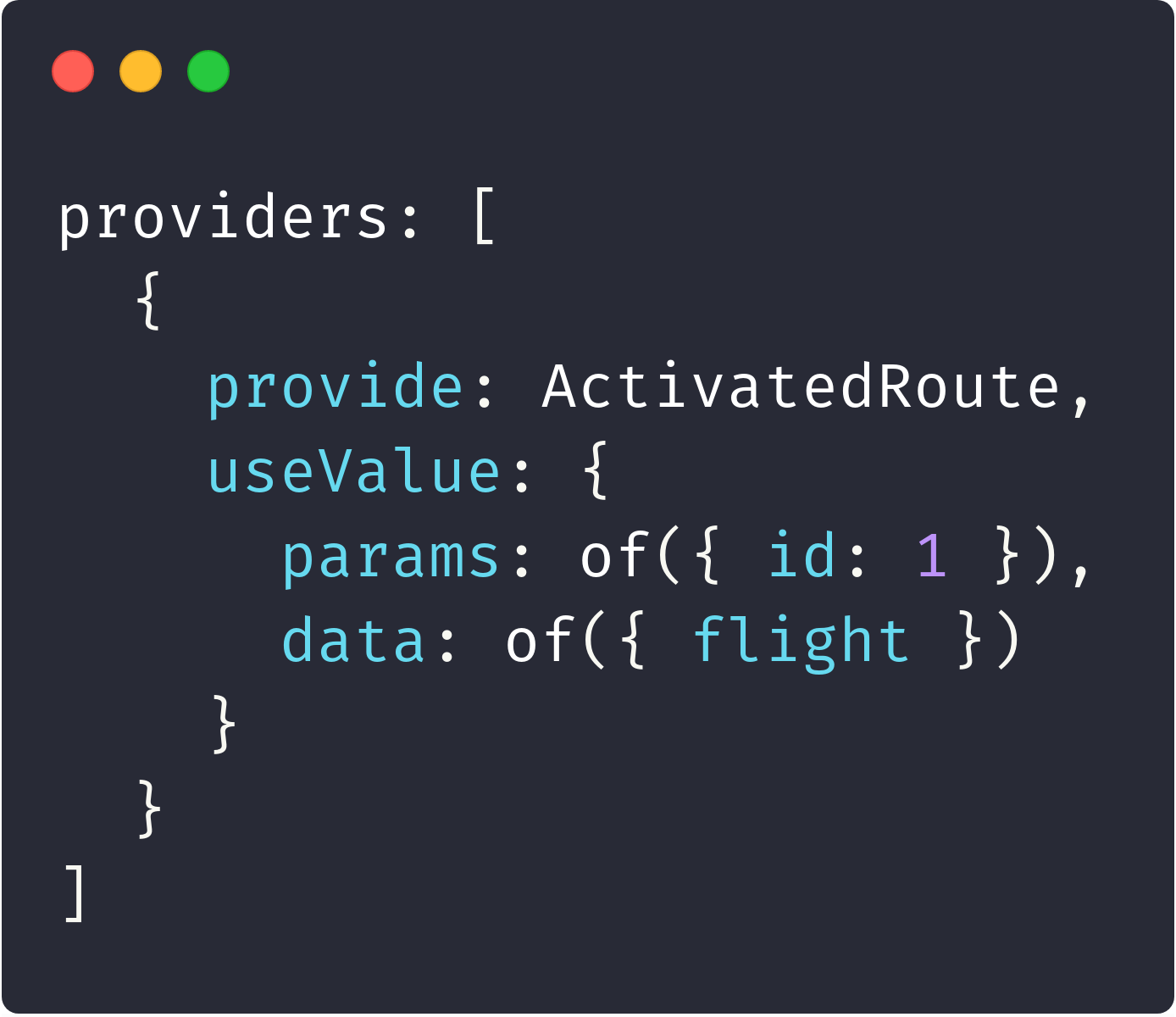 E2e tesztek
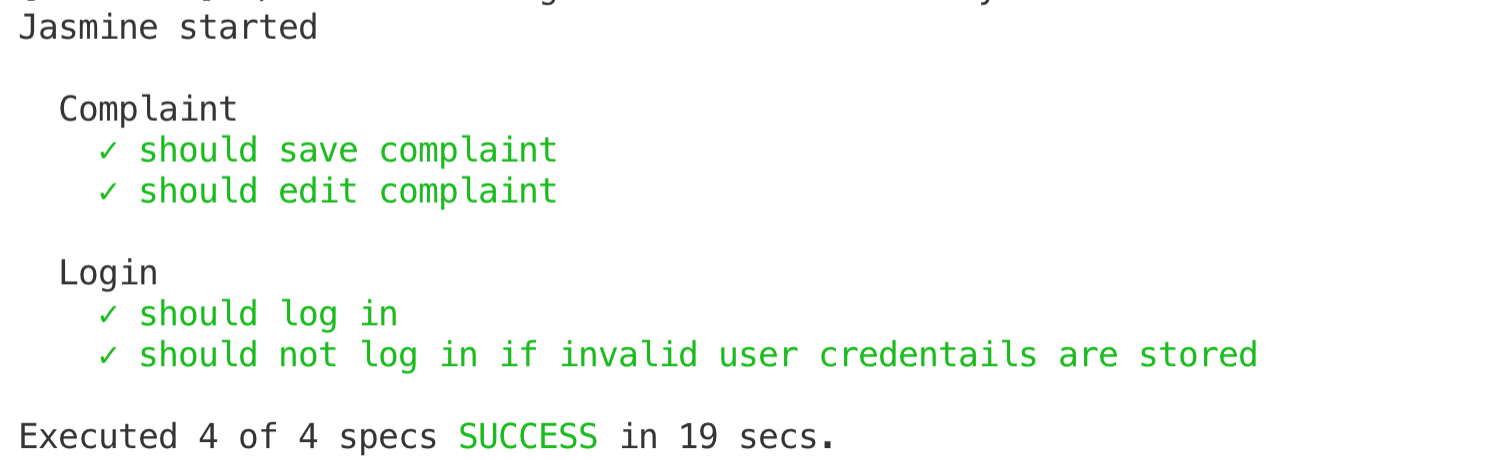 E2e teszt környezet
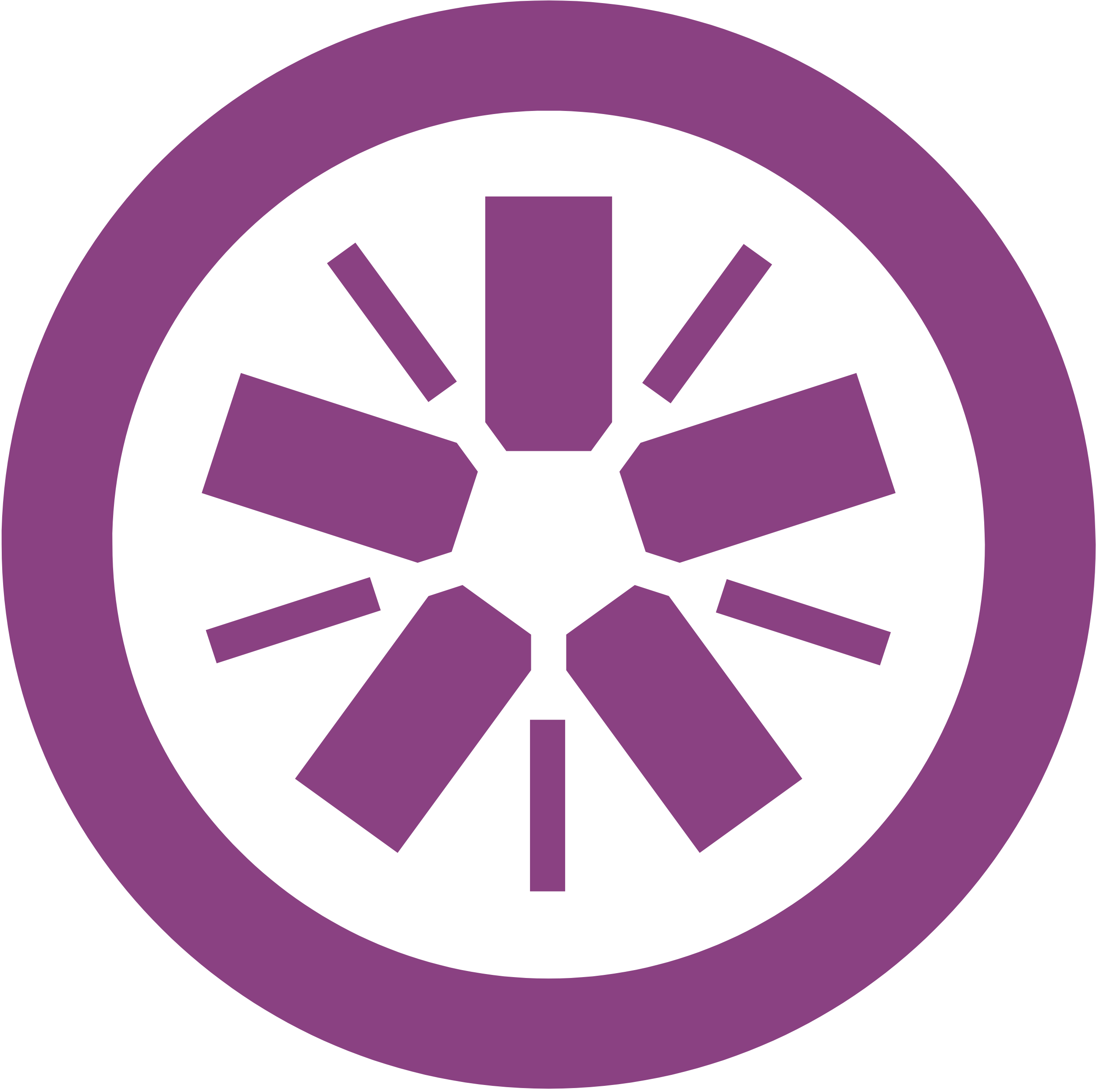 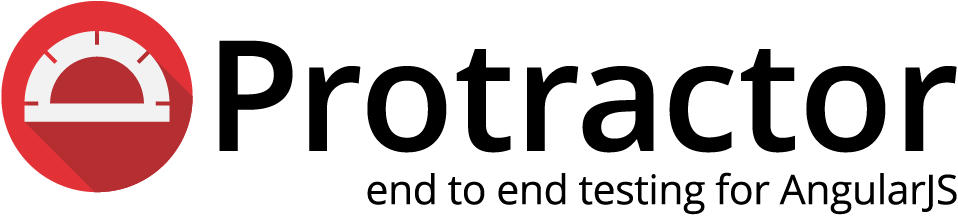 Köszönöm a figyelmet